Biblia
Slovo Božie v človeku
1  Na počiatku bolo Slovo a Slovo bolo u Boha a Boh bol to Slovo.   2  Toto (Slovo) bolo na počiatku u Boha.   3  Ním povstalo všetko a bez Neho nepovstalo nič, čo povstalo.   4  V Ňom bol život a život bol svetlom ľudí.   5  To svetlo svieti v tme, ale tma Ho nepohltila.
Zjavenie v podobe slova v Biblii
Je veľmi dôležité, aby mal každý kresťan svoju vlastnú Bibliu.
Boh hovorí
Cez Bibliu k nám hovorí sám Boh.
V Biblii nám zjavuje svoju vôľu. 
Je prameňom viery a pravidlom života.
Existuje veľa pomôcok na jej čítanie, ktoréuľahčujú orientáciu v Biblii, vysvetľujú neznámea ťažké slová alebo objasňujú okolnostinapísania toho-ktorého textu
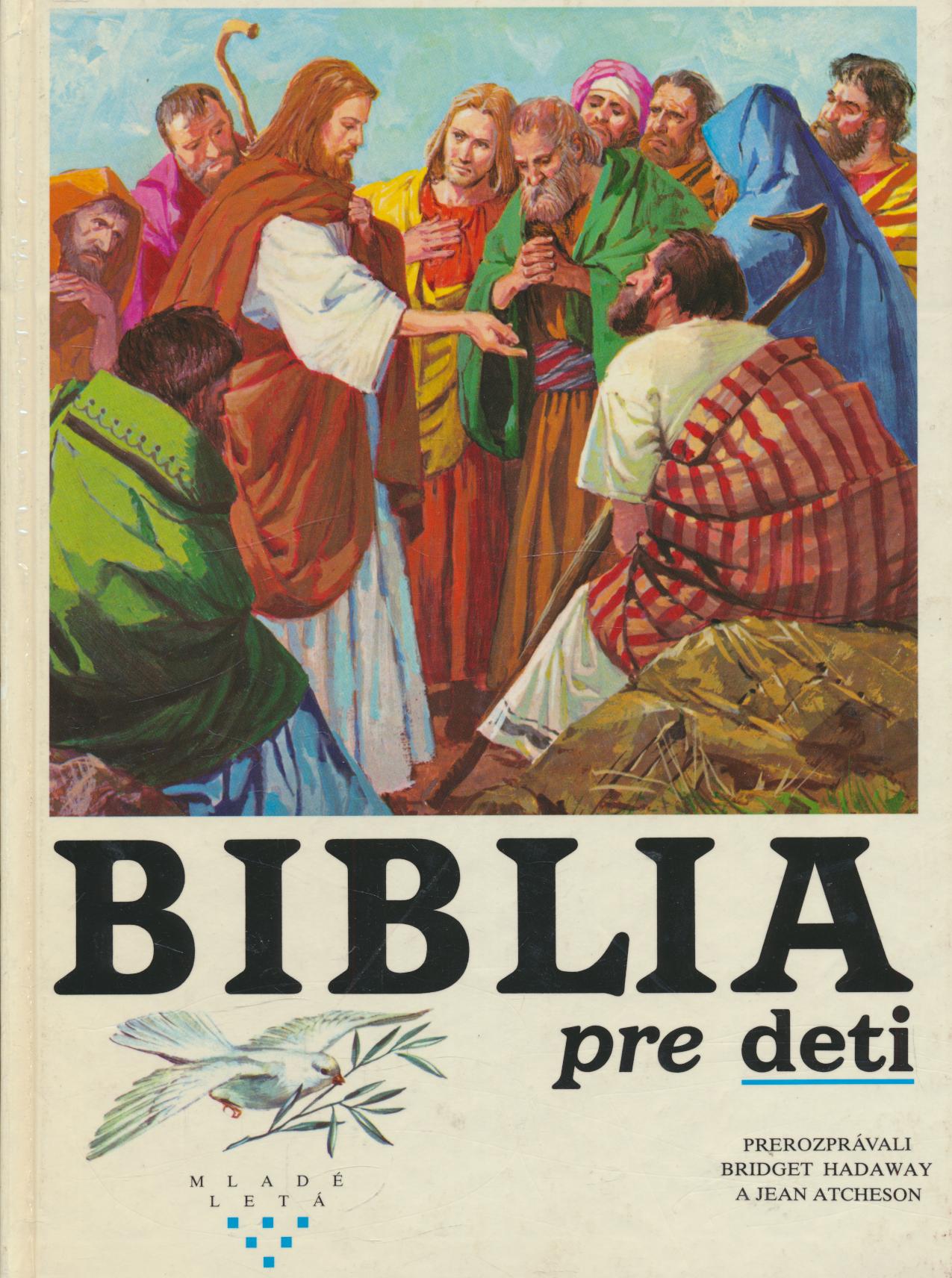 V mladšom veku ste sa mohli stretnúť s
detskou Bibliou
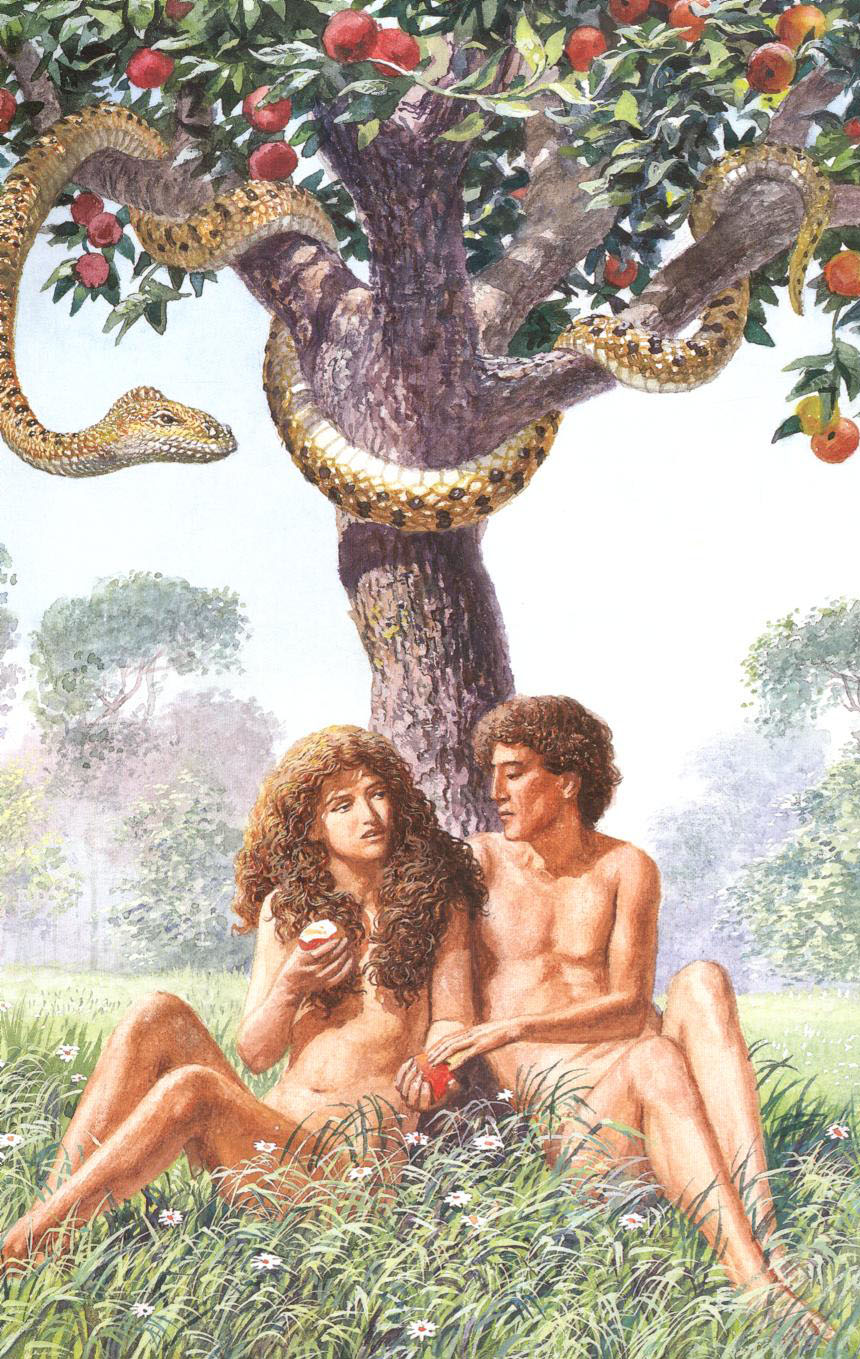 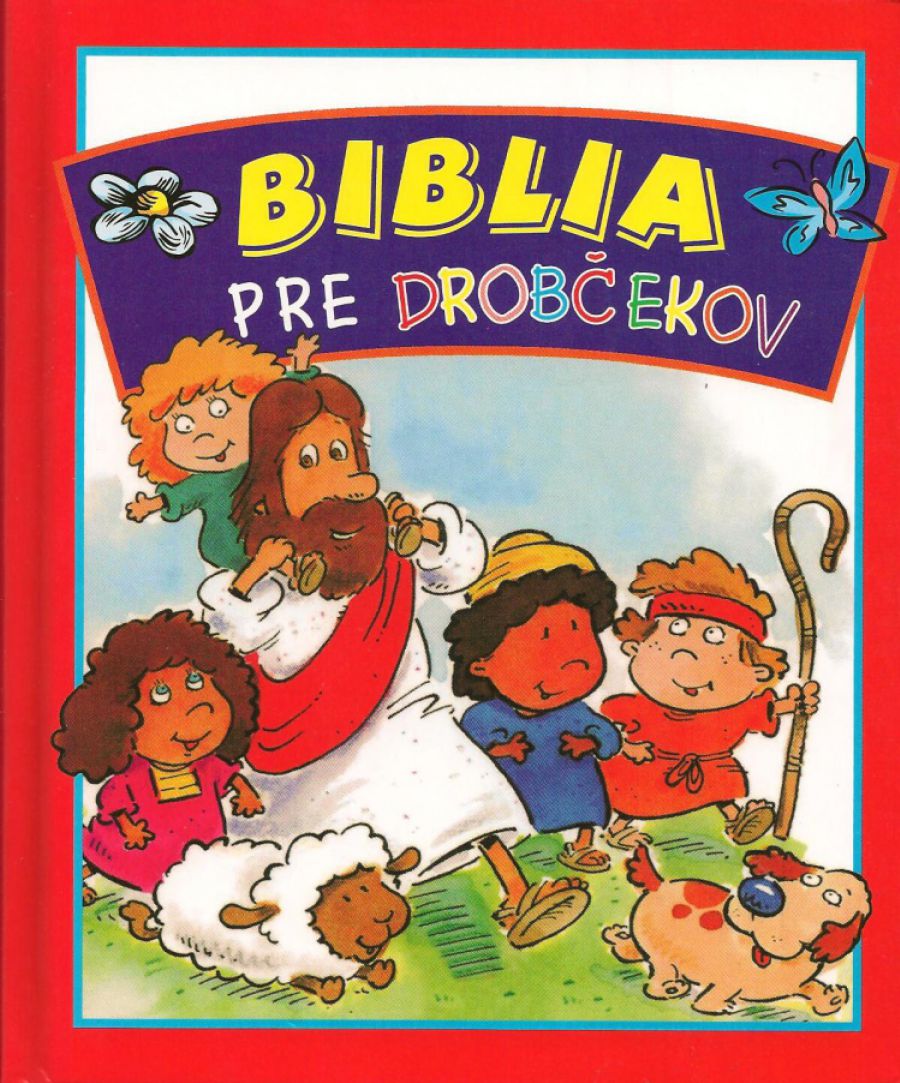 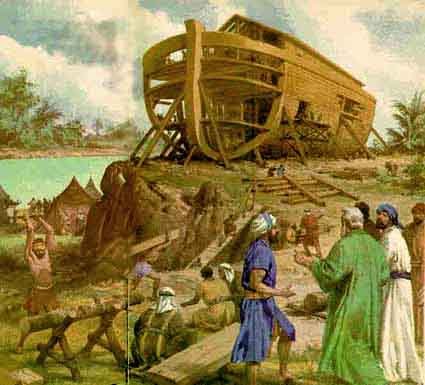 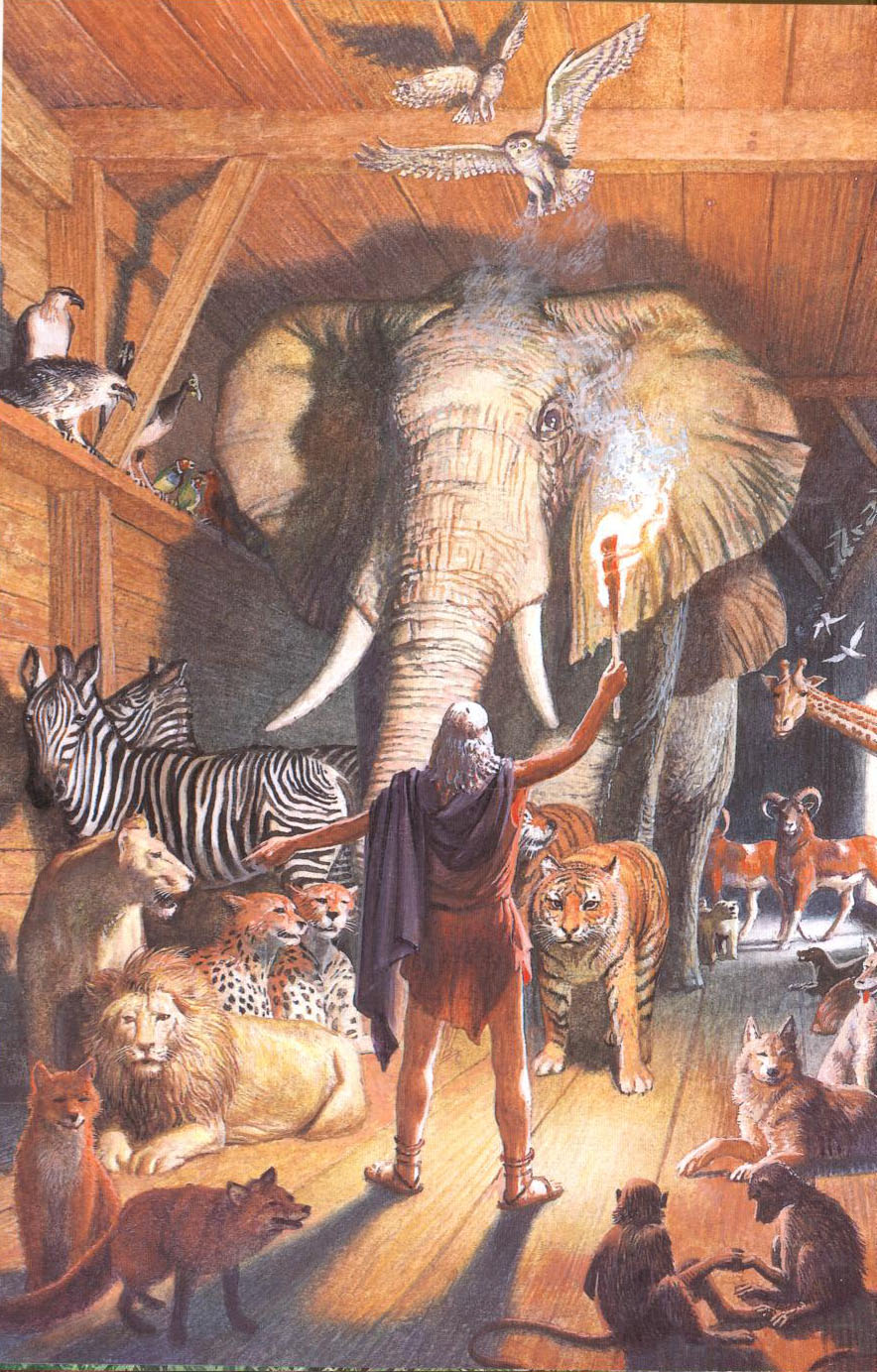 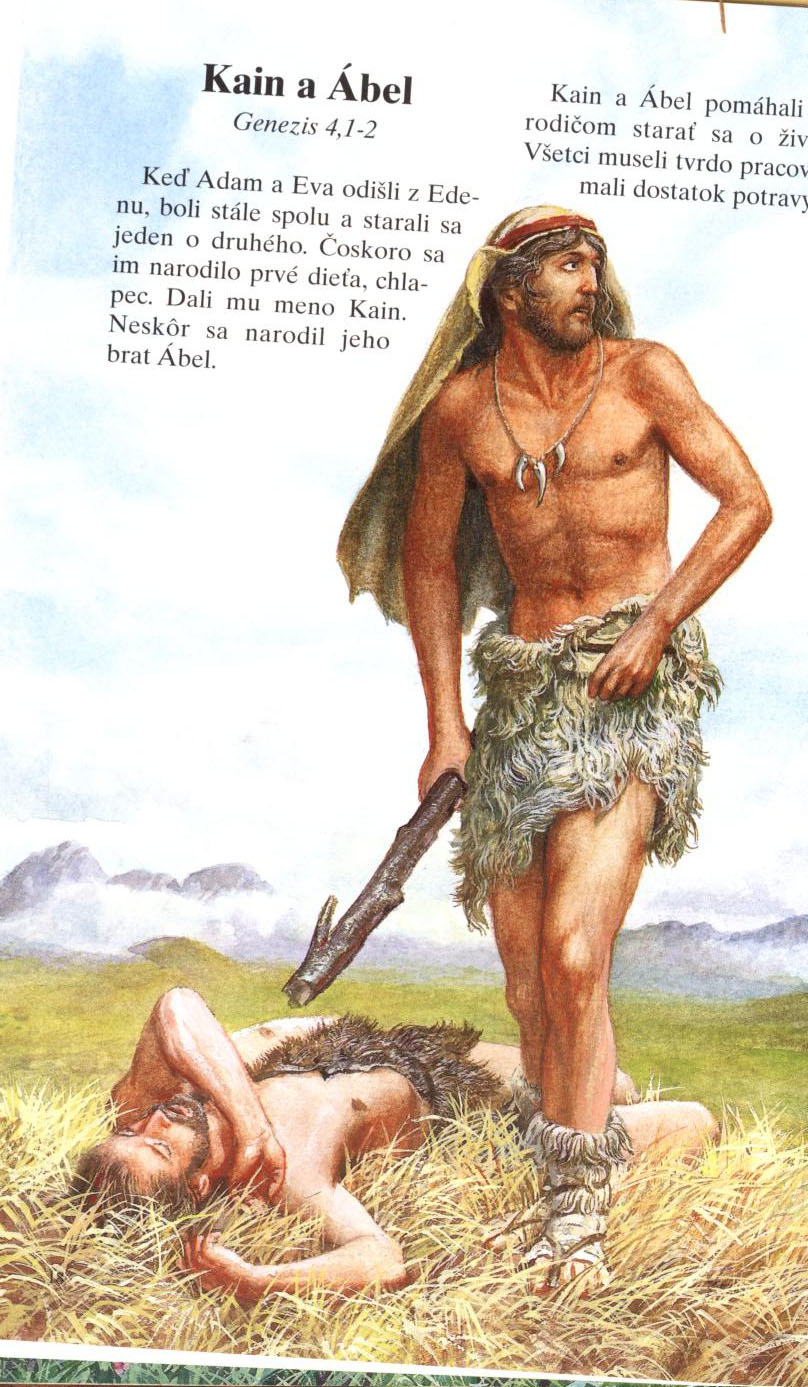 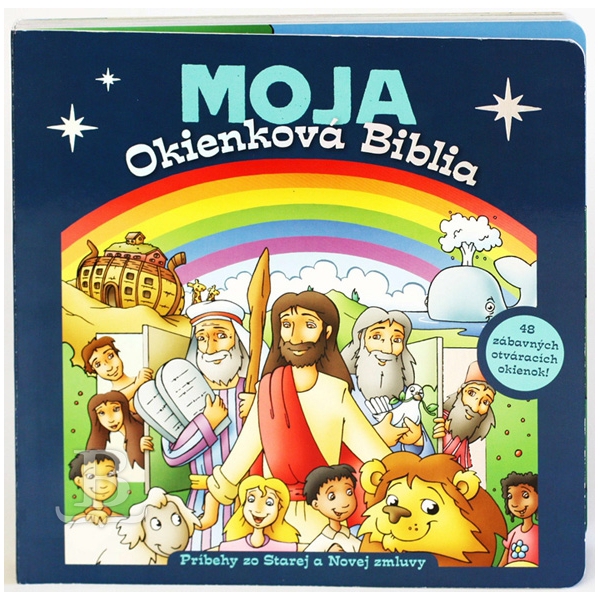 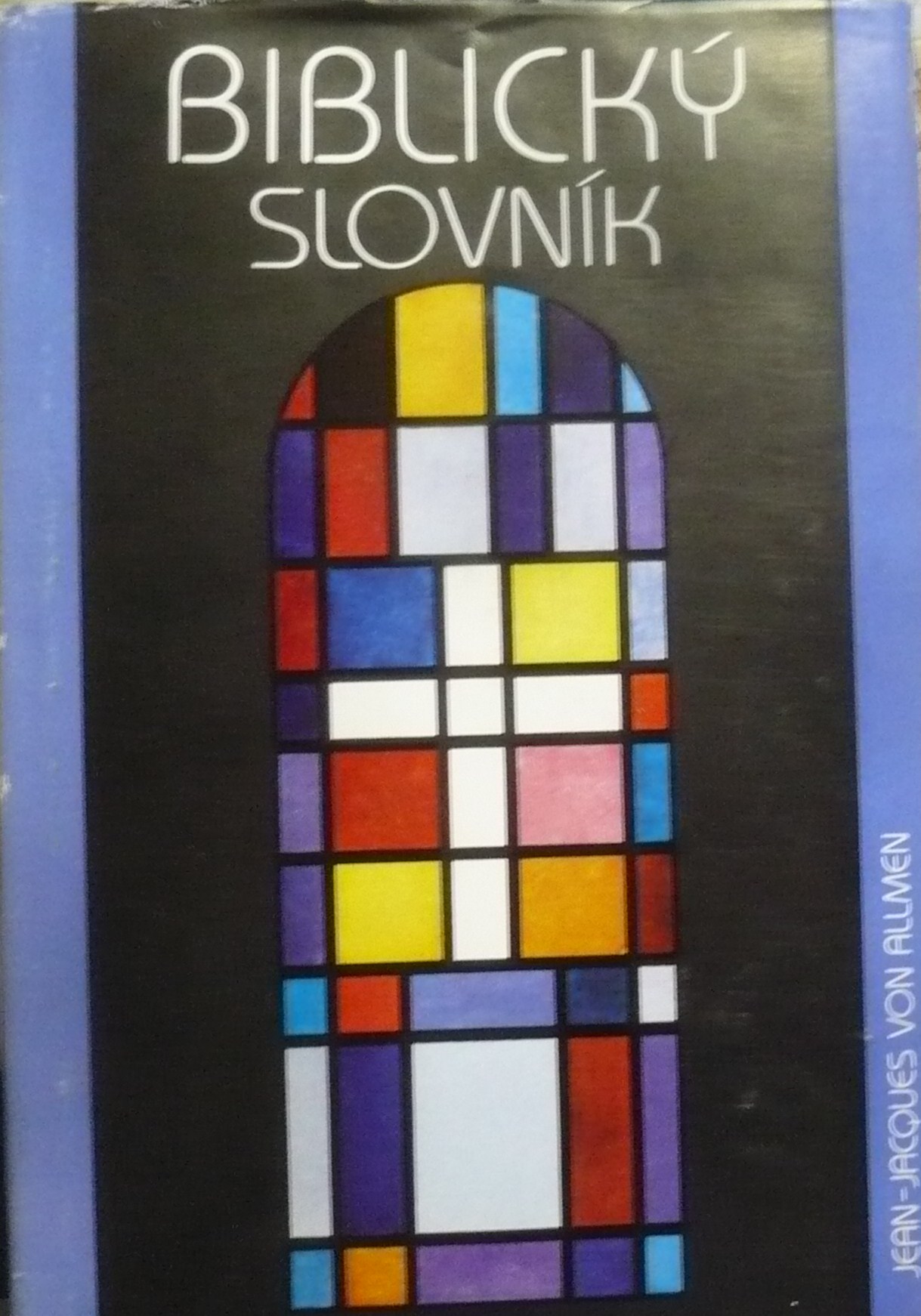 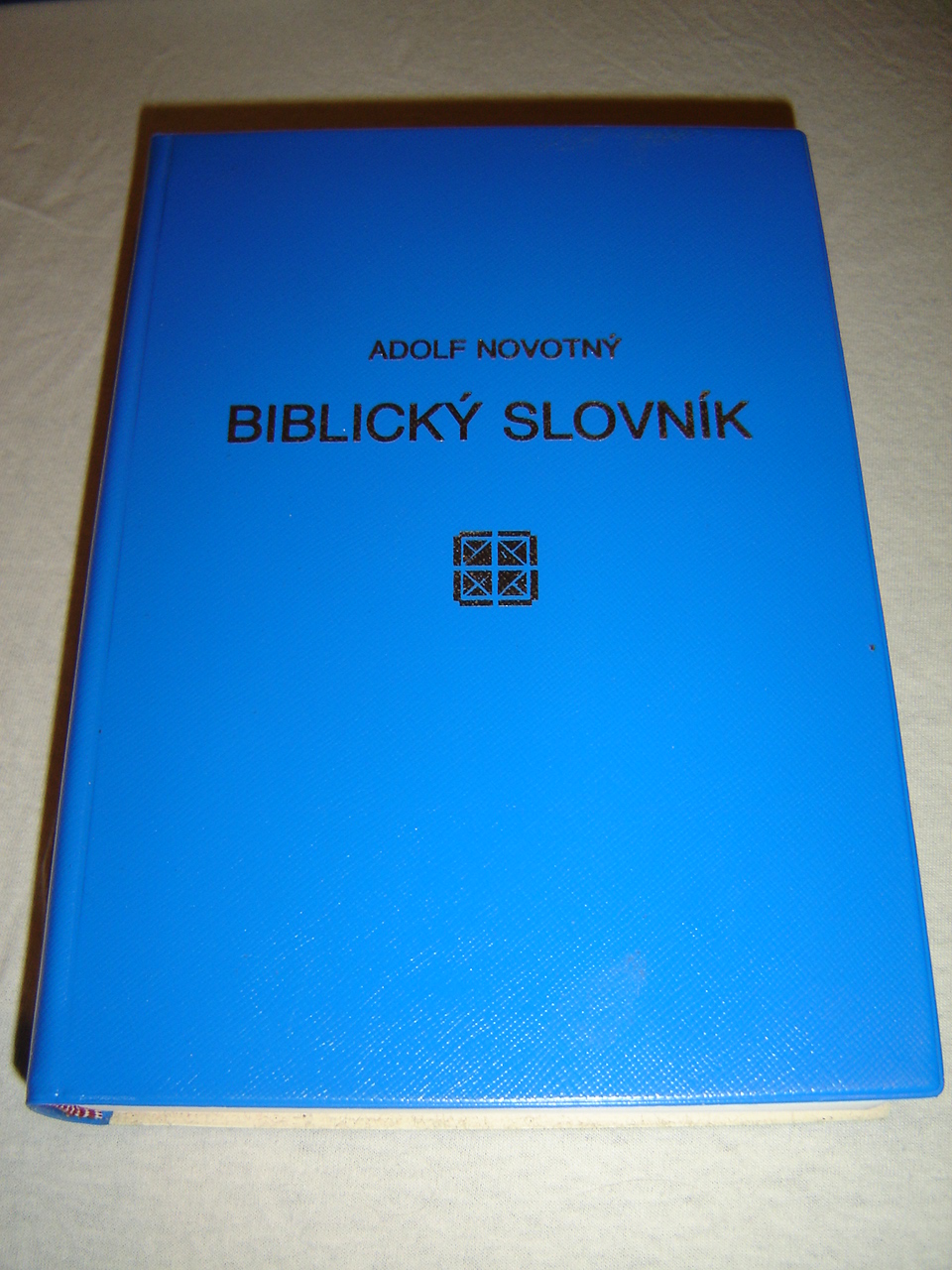 Biblia vznikala v dobe, keď sa v bežnom živote používali veci, s ktorými sa už nestretávame alebo o nich ani nevieme. Ak sa objavia v biblickom texte, môže sa nám zdať nezrozumiteľný. Preto máme biblické slovníky.
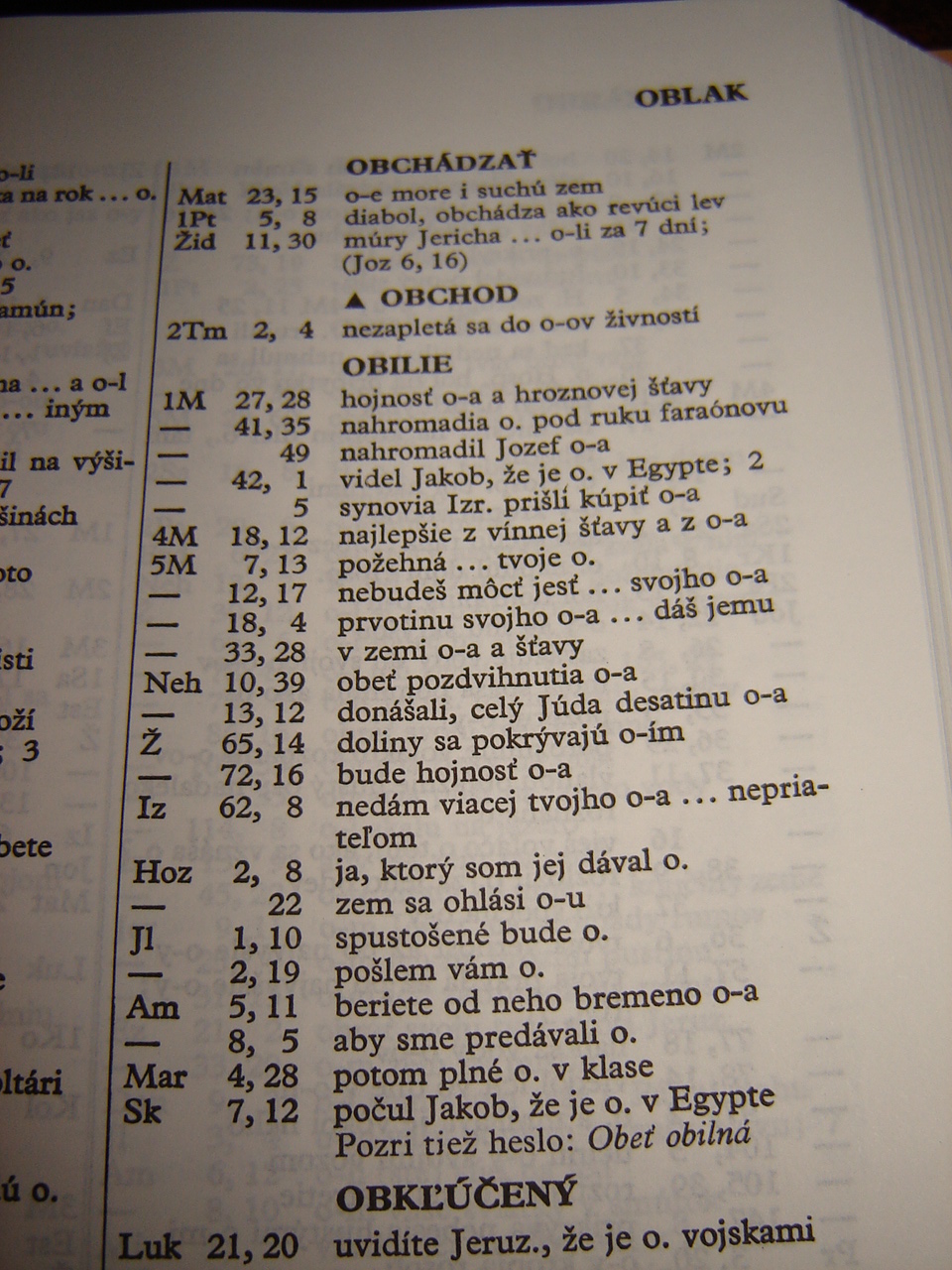 pomôckou, ktorá nám uľahčí  orientáciu v Božom slove, je konkordancia.
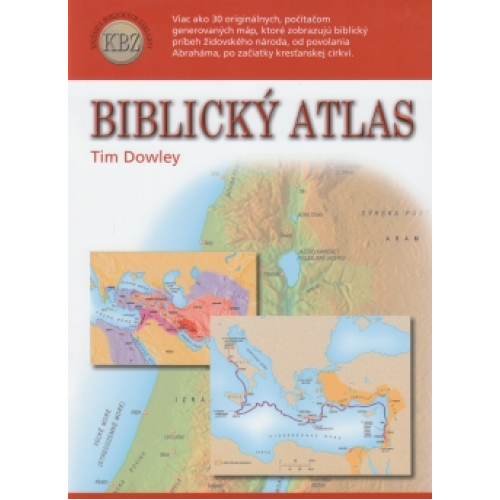 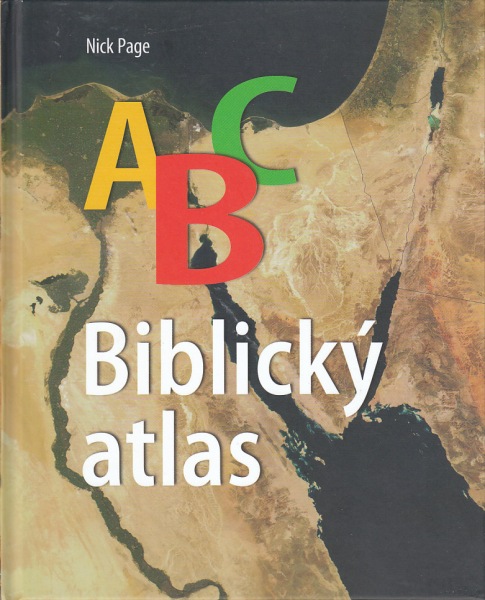 Aby sme si vedeli lepšie predstaviť niektoréopisované udalosti a miesta, na ktorých sa odohrali, dobre nám poslúži biblický atlas.
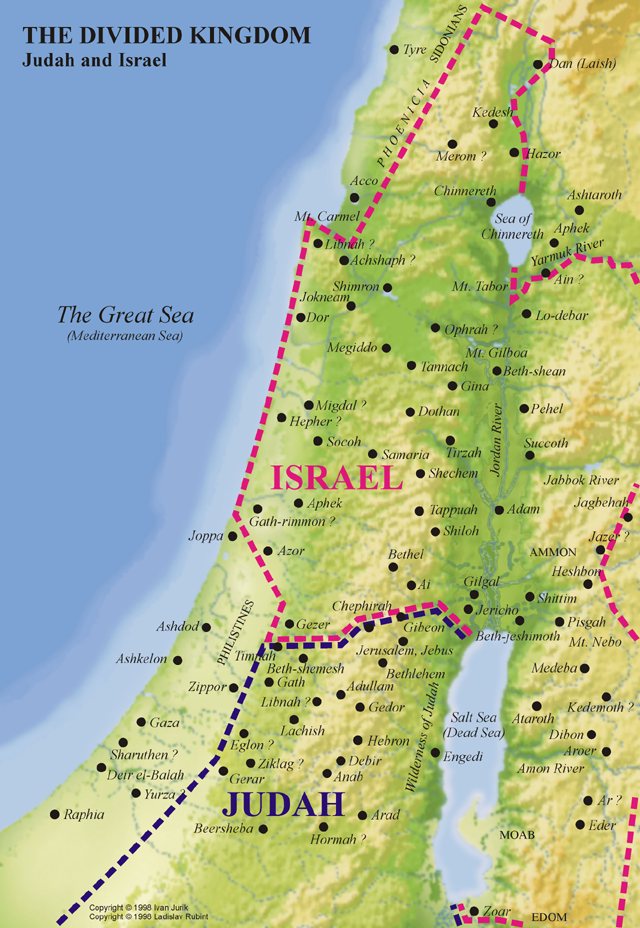 Každý deň si nájdi čas na Božie slovo a nedaj sa nikým rušiť.
Čítanie spoj s modlitbou a popros Pána Boha o pochopenie.
V Guinessovej knihe rekordov je Biblia na viacerých prvých miestach: – je najmenšou– je najväčšou– najprekladanejšou– najtlačenejšou– a inou naj...
A môže byť aj tvojou naj,
Ak ju začneš čítať.
Biblia v elektronickej podobe
http://www.biblia.sk/
http://www.ceit.sk/wwwisis/biblia.htm
https://www.bible.com/sk/bible/644/jhn.1.slb
LOGOS = Slovo
LOGOS je nazvaný Pán Ježiš 
On je Slovo, ktoré sa stalo telom – človekom 
J 1,14 „A to Slovo stalo sa telom, prebývalo medzi nami, a my sme hľadeli na Jeho slávu ako na slávu jednorodeného od Otca, (bolo) plné milosti a pravdy.“
Viditeľné Božie slovo sú sviatosti
Krst
Večera Pánova
Viera sa rodí z počutia Božieho slova
R 10,17
Teda viera je z počúvania skrze slovo Kristovo.